Интонационные конструкции русской речи
5 основных типов ИК
ИК-1
Интонация короткого повествовательного предложения: 
Вот наш дом. 

Это моя подруга Анна.

Я учусь в университете. 



Тон голоса понижается на последнем ударном слоге фразы. В конце предложения ставим точку (.)
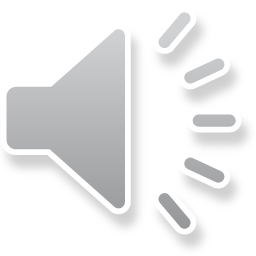 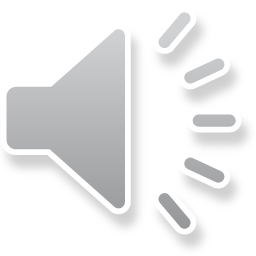 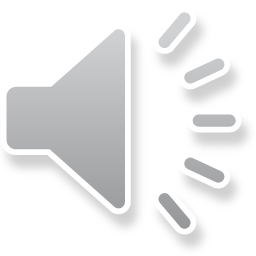 ИК-2
Интонация вопросительного предложения с вопросительным словом:
Кто это?	

Где он живёт?	

Куда ты идёшь?



Тон голоса понижается на первом ударном слоге фразы.
В конце предложения ставим знак вопроса (?)
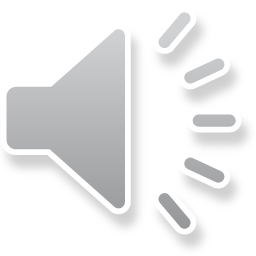 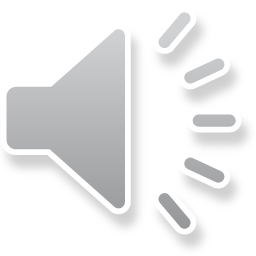 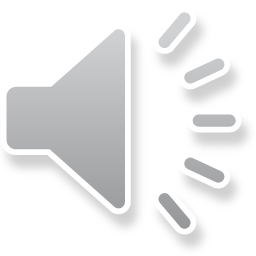 ИК-3
Интонация вопросительного предложения без вопросительного слова:
Ты студент? 
Это твоё´ место? 
Это интересный фильм?	




Тон голоса повышается на слове, обозначающем неизвестное, затем резко падает. 
В конце предложения ставим знак вопроса (?)
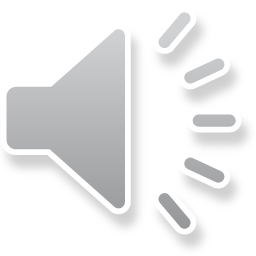 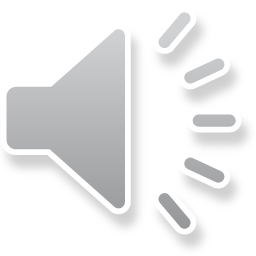 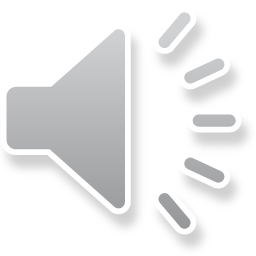 ИК-4
Интонация неполного вопросительного предложения:
- Она студентка. - А он?	
- Тот фильм был интересный. - А этот?


Тон голоса повышается на первом ударном слоге неполного вопроса в диалогической речи, когда смысл выводится из предыдущей реплики. Понижения тона не происходит. 
В конце ставим знак вопроса (?)
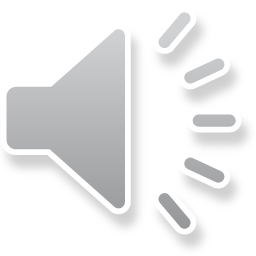 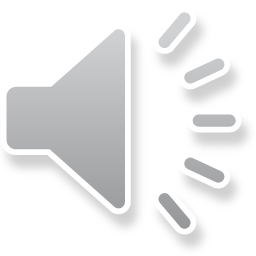 ИК-5
Интонация восклицательного предложения:
- Как  хорошо!	
- Какая красивая девушка!
- Сколько тут мусора!  


Тон голоса повышается на первом ударном и резко понижается на последнем ударном слоге восклицательного предложения; между интонационными центрами тон остается высоким.
 В конце предложения ставим восклицательный знак (!)
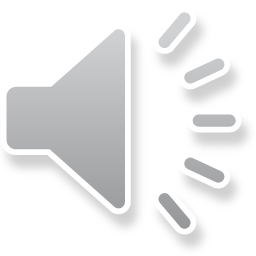 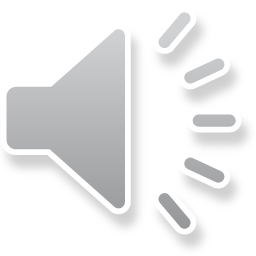 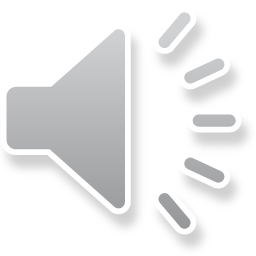 ИК-3 + ИК-1
Интонация альтернативного вопроса:
- Это журнал или книга?	
- Вы работаете или учитесь?


Предложение с комбинацией интонационных конструкций.  Первое слово альтернативы произносится с ИК-3, а второе – с ИК-1. Слово «или» произносится на повышенном тоне. 
В конце предложения ставим знак вопроса (?)
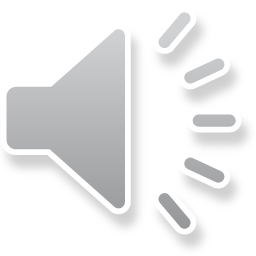 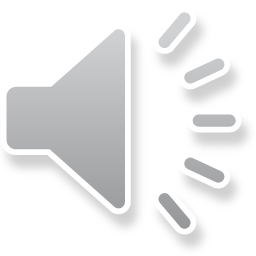 ИК – 1+3+…+1
Интонация перечисления в предложении с обобщающим словом:                              1 
Мария купила в магазине разные продукты: 

    3         3                    3              3                  3          1
рис, мясо, помидоры, хлеб, молоко и сыр. 


Тон голоса понижается на ударном слоге обобщающего слова и на последнем ударном слоге фразы и восходит на ударном слоге каждого слова перечисления.
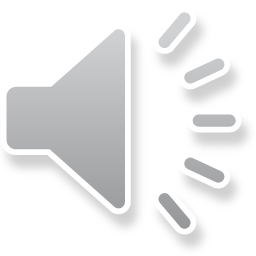 Общие правила
Русские интонации отличаются понижением тона к концу фразы: ИК-1, ИК-2, ИК-5.
Знание русских ИК и правил их применения необходимо, потому что иногда смысл фразы зависит только от интонации.
Список использованных источников
1)Кедрова Г.Е. и др. Интернет-учебник «Русская фонетика» http://www.philol.msu.ru/~fonetica/index1.htm 
 2) Муханов И.Л. Пособие по интонации (для филологов старших курсов). Учебное пособие. М., Русский язык, 1983
3) Старт 1-2: Учебник русского языка для подготовительных факультетов вузов СССР. Вводный и элементарный курсы. Книга для студента. М.: Рус. яз., 1986
Автор текста и презентации И.Е. Шигина
Техник звукозаписи Е. Панфёрова